CHARACTERISTICS OF ION ENERGY DISTRIBUTION IN DUAL- FREQUENCY CAPACITIVELY COUPLED PLASMAS*

Yiting Zhang and Mark. J. Kushner

Department of Electrical and Computer Engineering, 
University of Michigan, Ann Arbor, MI 48109, USA

(yitingz@umich.edu, mjkush@umich.edu)
http://uigelz.eecs.umich.edu

MIPSE 2013
* Work supported by SRC 2071.025, National Science Foundation and Lam Research.
University of Michigan
Institute for Plasma Science & Engr.
AGENDA
Motivation for controlling ion energy distributions 
Description of the models
IEADs and plasma properties for dual-frequency Ar, Ar/CF4/O2 plasma
Dual-frequency power coupling with etching profile
Phase shift 
Concluding remarks
Y.Z_MPISE13_01
University of Michigan
Institute for Plasma Science & Engr.
DUAL FREQUENCY CCP SOURCES
Dual frequency capacitively coupled discharges (CCPs) are widely used for etching and deposition in the microelectronics industry.
High frequencies produce higher electron densities at moderate sheath voltage and higher ion fluxes with moderate ion energies.
Low frequencies contribute to the quasi-independent control of the ion flux and energy. 
Coupling between the dual frequencies may interfere with independent control of plasma density, ion energy and produce non-uniformities.
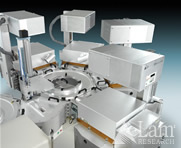 LAMRC 2300 Flex dielectric etch tool
 A. Perret, Appl. Phys.Lett 86 (2005)
Y.Z_MIPSE13_02
University of Michigan
Institute for Plasma Science & Engr.
ION ENERGY AND ANGULAR DISTRIBUTIONS (IEAD)
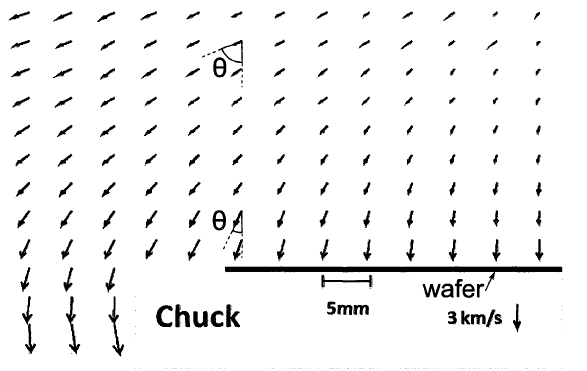 Control of the ion energy and angular distribution (IEAD) incident onto the substrate is necessary for improving plasma processes.
A narrow angle, vertically oriented IEAD is necessary for anisotropic processing.
Edge effects which perturb the sheath often produce slanted IEADs.
Ion velocity trajectories measured by LIF (Jacobs et al.)
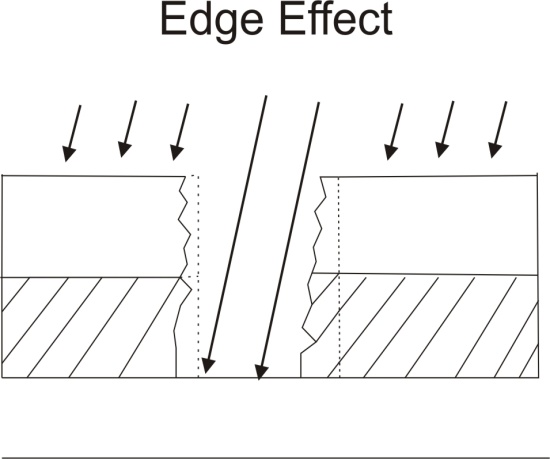 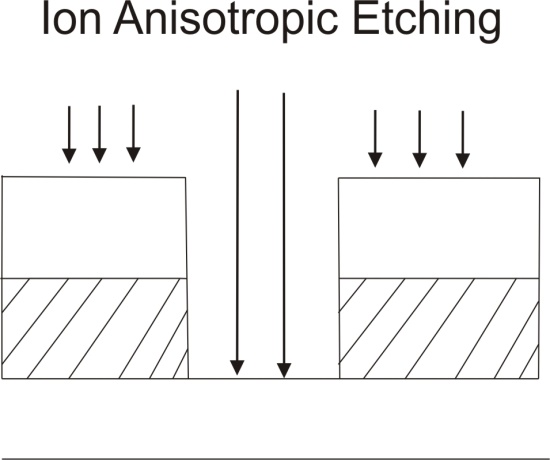 S.-B. Wang and A.E. Wendt, JAP
B. Jacobs, PhD Dissertation
Y.Z_MIPSE13_03
University of Michigan
Institute for Plasma Science & Engr.
CONTROL OF IEADs
As the size of transistors shrink, the critical dimension requirements of semiconductor fabrication become more stringent, and therefore more precise control of IEADs  becomes important.
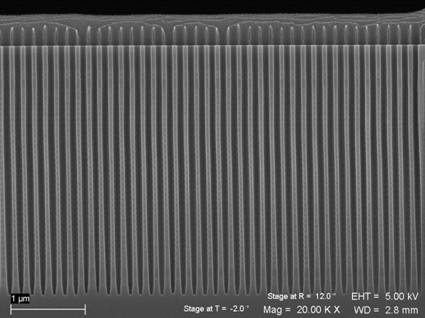 This computational investigation addresses plasma dynamics and control of IEADs onto wafers in dual frequency CCPs.
Controlling the power ratio and phase difference between dual-frequencies to customize IEADs and etching profiles will be discussed.
SEM of a high aspect ratio profile
Y.Z_MIPSE13_04
University of Michigan
Institute for Plasma Science & Engr.
HYBRID PLASMA EQUIPMENT MODEL (HPEM)
EETM
FKM
MCFPM
PCMCM
Monte Carlo Simulation f(ε) or Electron Energy Equation
Se(r)
Continuity, Momentum, Energy, Poisson equation
Monte Carlo Module
Feature
Profile
Model
N(r)
Es(r)
Electron Energy Transport Module（EETM): 
Electron Monte Carlo Simulation provides EEDs of bulk electrons.
Separate MCS used for secondary, sheath accelerated electrons. 
Fluid Kinetics Module (FKM): 
Heavy particle and electron continuity, momentum, energy and Poisson’s equations. 
Plasma Chemistry Monte Carlo Module (PCMCM):
IEADs in bulk, pre-sheath, sheath, and wafers.
Recorded phase, submesh resolution. 
Inputs for Monte Carlo Feature Profile Model.
Y.Z_MIPSE13_05
University of Michigan
Institute for Plasma Science & Engr.
MONTE CARLO FEATURE PROFILE MODEL (MCFPM)
Using Monte Carlo techniques address plasma surface interactions and evolution of surface profiles.
Pseudo-particles are launched towards the wafer with ions and neutrals energy and angular distributions obtained from HPEM.
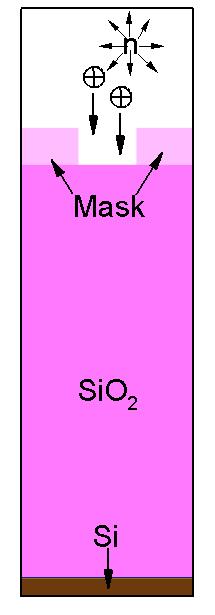 Electric potential is solved using Successive Over Relaxation (SOR) method.
Each cell in the mesh has a material identity, which will be changed removed, added for reactions, etching deposition.
Energy and angular distributions for ions and neutrals obtained by HPEM
MCFPM
Predicts etch profile and etch rates
Y.Z_MIPSE13_06
University of Michigan
Institute for Plasma Science & Engr.
REACTOR GEOMETRY
Capacitively coupled plasma with multi-frequency rf biases on bottom electrode.
2D, cylindrically symmetric. 
Ar plasma: Ar, Ar(1s2,3,4,5), Ar(4p), Ar+, e
Base case conditions:
Ar, 30 mTorr, 1000 sccm
2 MHz, 300 W; 60 MHz, 300 W
Etching Chemistry:
Ar/CF4/O2=75/20/5, 30mTorr, 500 sccm
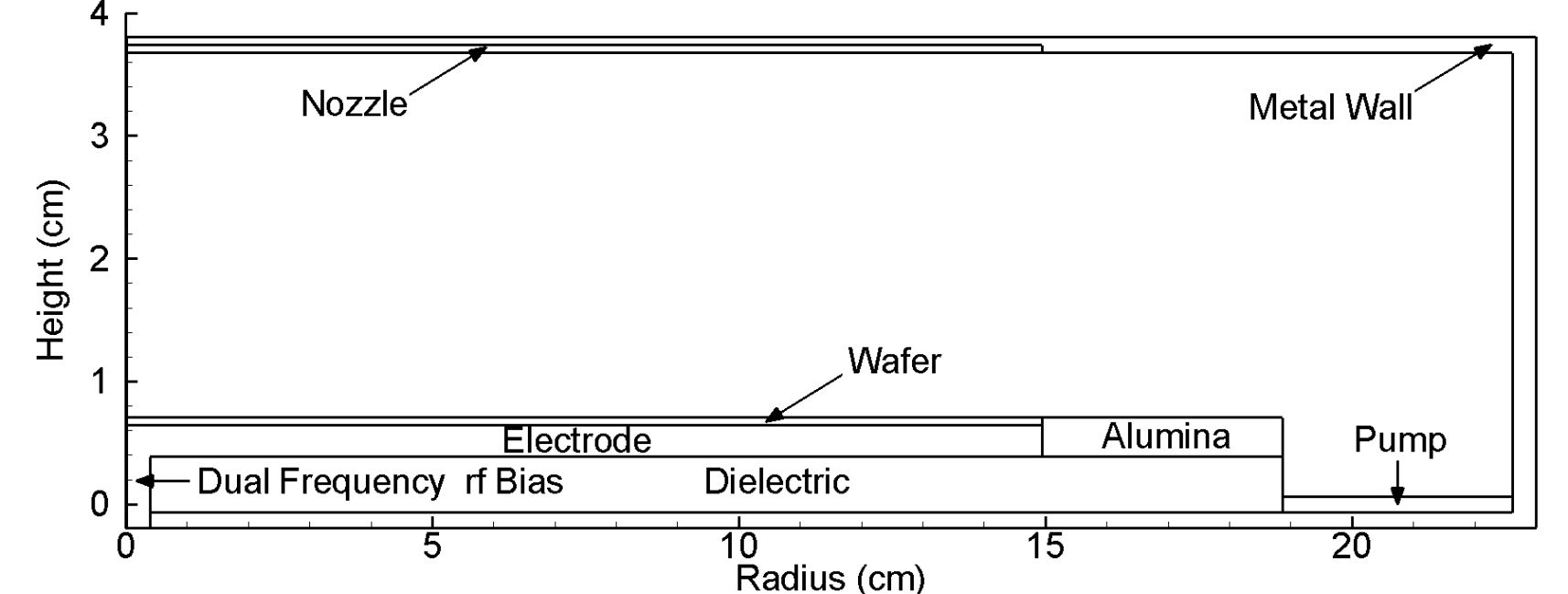 (Note: Y:X = 2:1)
Actual aspect ratio
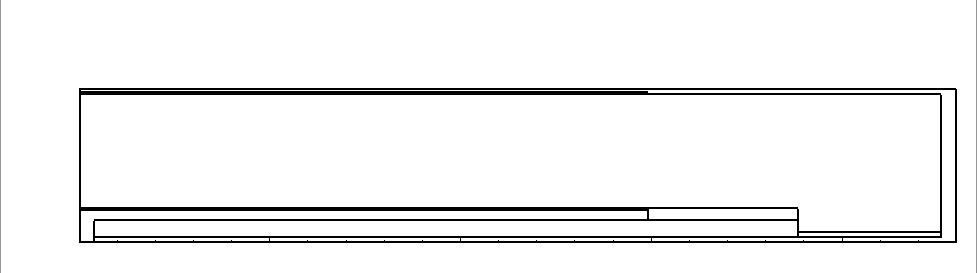 Y.Z_MIPSE13_07
University of Michigan
Institute for Plasma Science & Engr.
PLASMA PROPERTIES
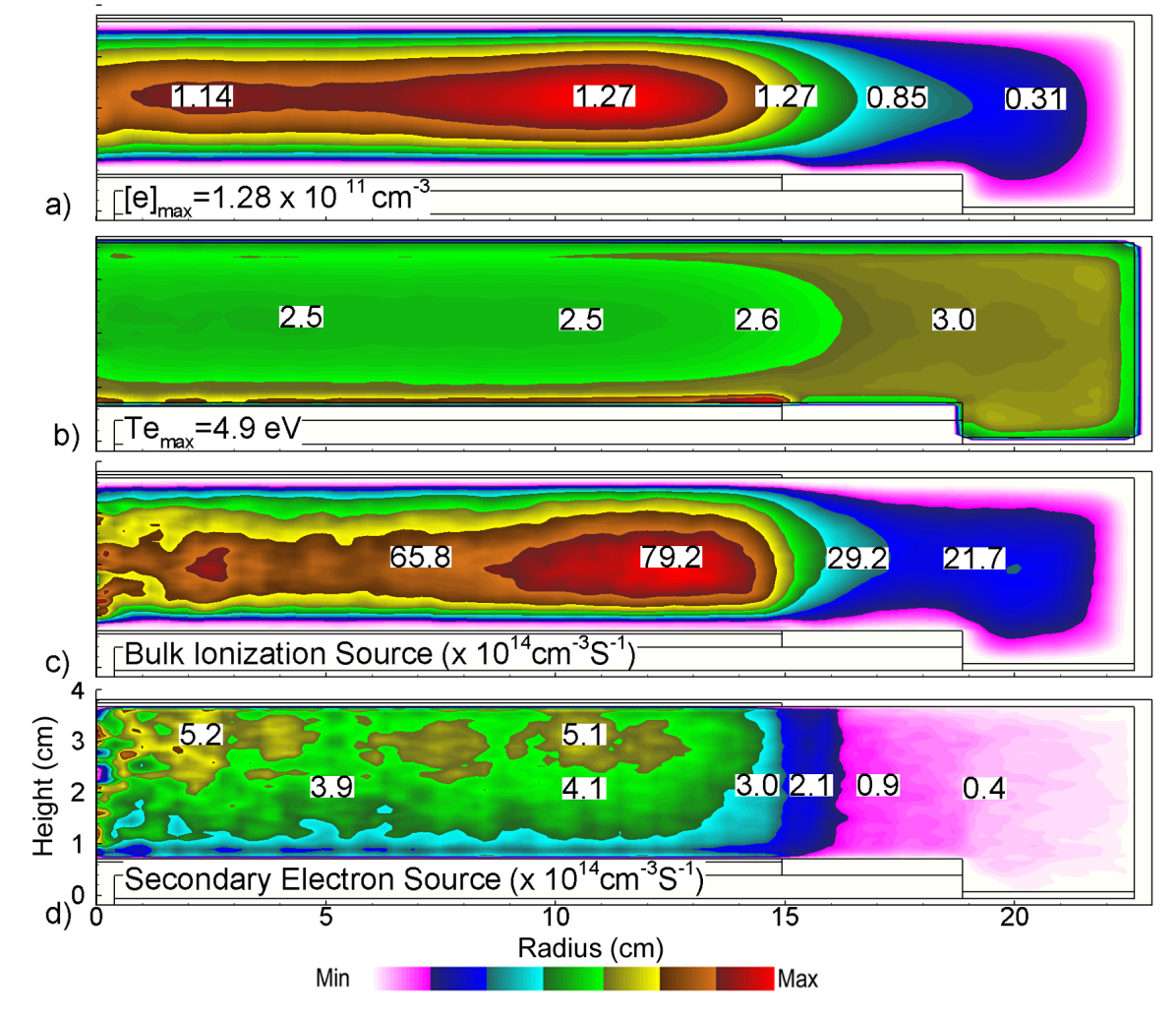 Majority of power deposition that produces ions comes from HF.
LF power deposition is primarily ion acceleration in the sheath. 
Te is fairly uniform in the reactor due to high thermal conductivity. 
The electrons come from two sources: bulk ionization and sheath accelerated secondary electrons. 
With large HF power, bulk ionization is dominant.
Ar, 30 mTorr, 1000 sccm, 
300 W, 2 MHz; 300 W, 60 MHz
Y.Z_MIPSE13_08
University of Michigan
Institute for Plasma Science & Engr.
Ar+ IEAD FROM BULK TO SHEATH
IEAD on wafer
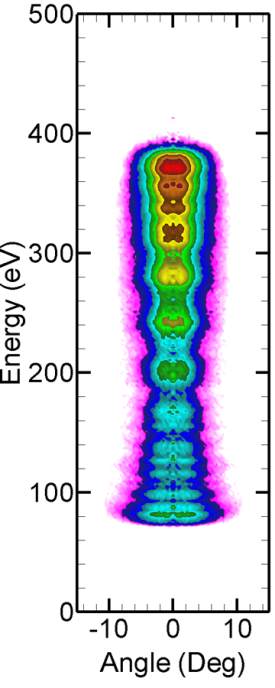 With similar HF and LF power, the IEAD shows effects of dual-frequency.
The 2 MHz produces the double peaks and the 60 MHz produces the modulations. 
The final ion energy striking substrate depends on both sheath potential and ion transit time. 
The ion transit time is determined by sheath thickness which can be estimated by shape of IED from bulk to wafer.
IED on wafer
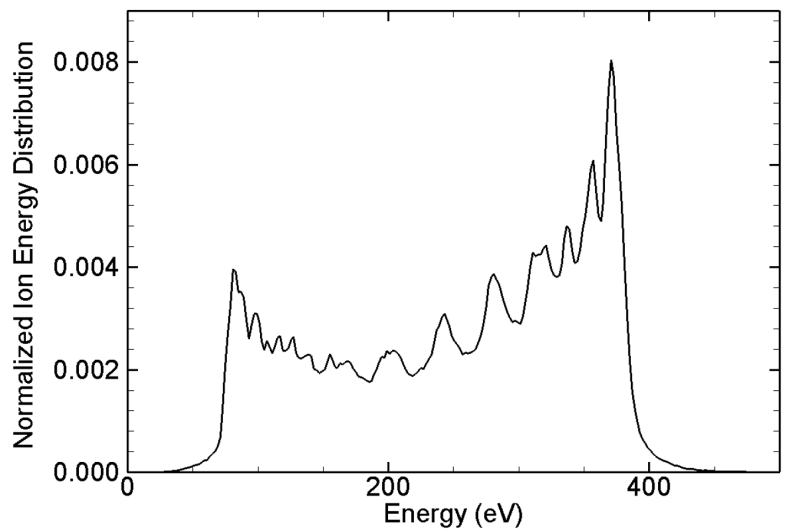 IED from bulk to wafer
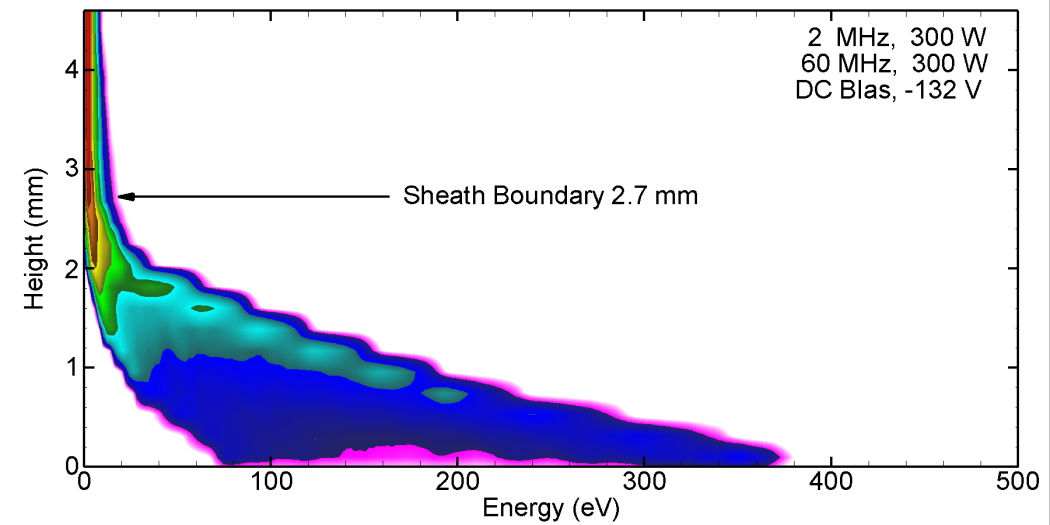 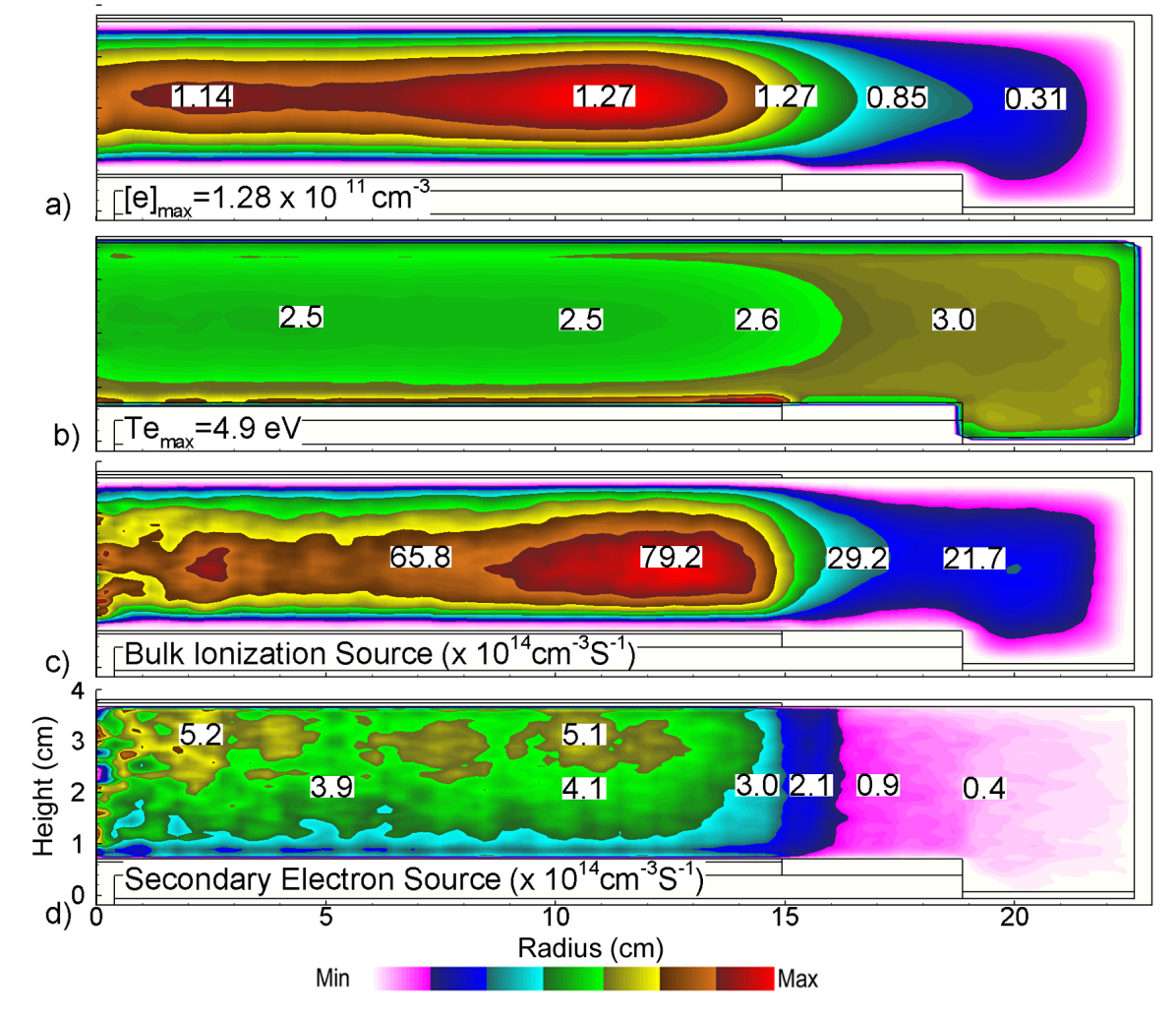 Ar, 30 mTorr, 1000 sccm, 
300 W, 2 MHz; 300 W, 60 MHz
Y.Z_MIPSE13_09
University of Michigan
Institute for Plasma Science & Engr.
PLASMA DENSITY vs POWER
With larger HF power, the electron density significantly increases since HF mainly contributes to ionization. 
Increasing LF power has little effect on [e] since electron heating scales with 2. Majority of additional power results in ion acceleration.
Uniformity increases with higher ionization.
Increase HF Power
Increase LF Power
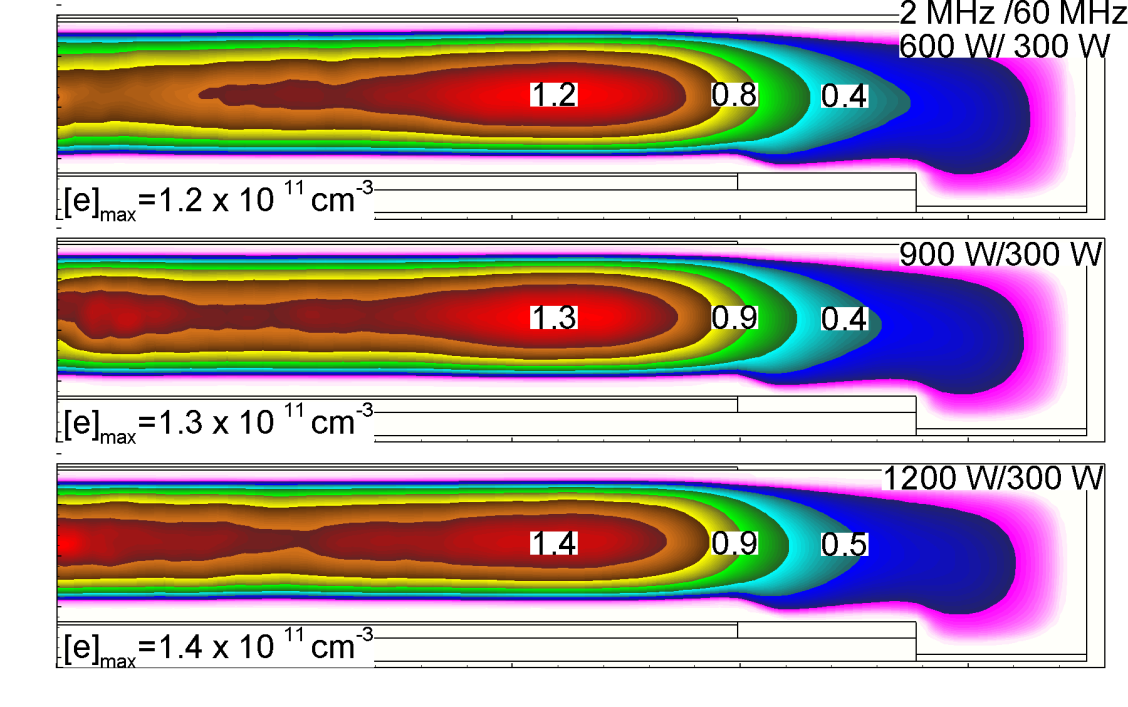 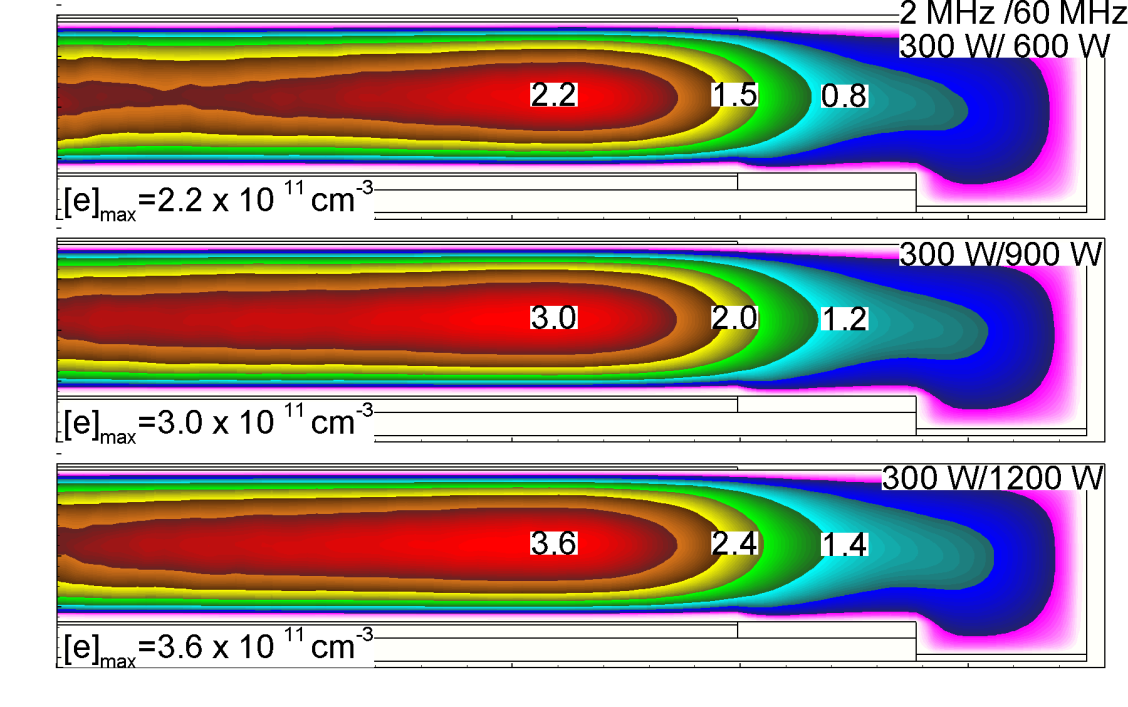 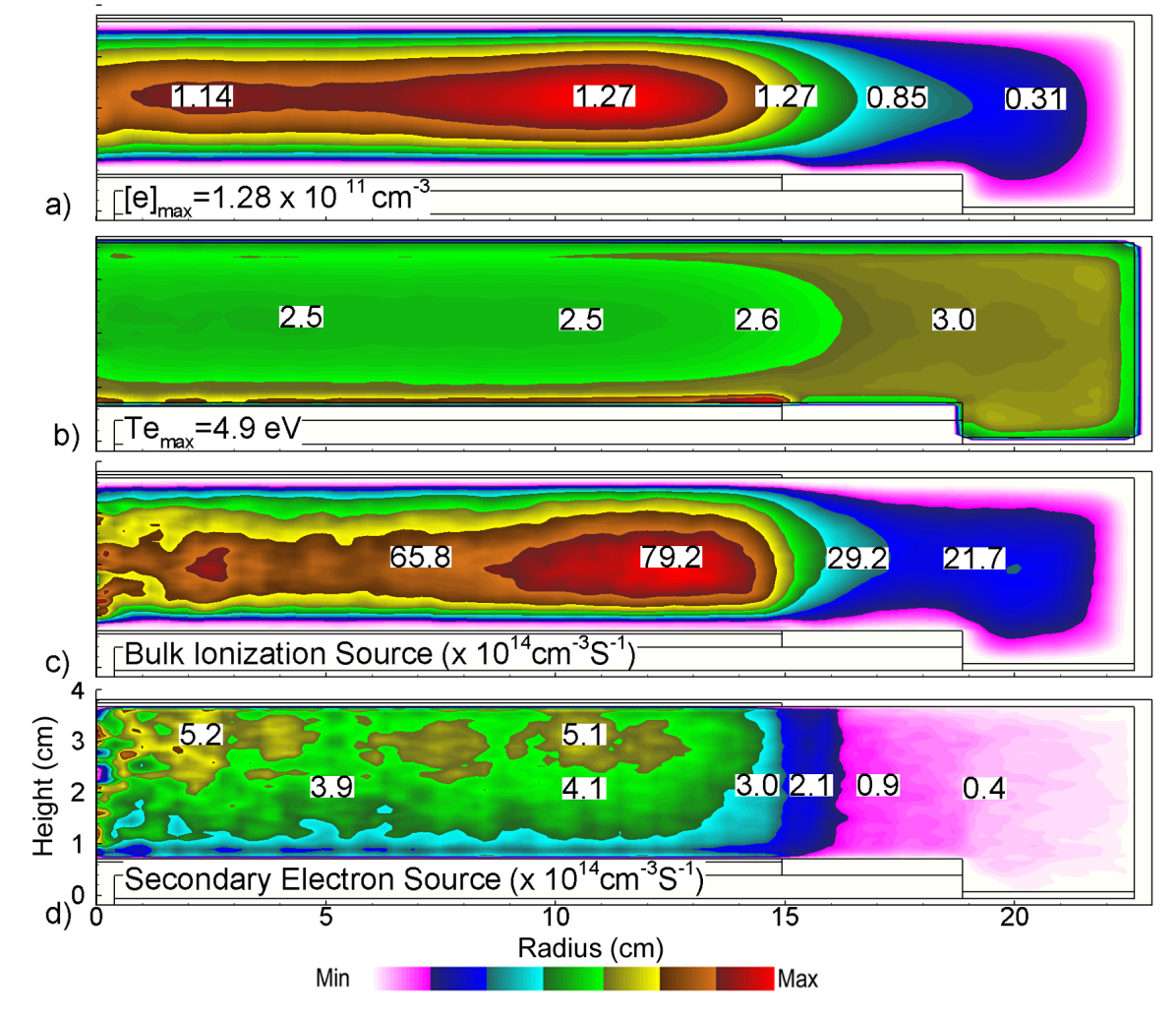 Ar, 30 mTorr, 1000 sccm
Y.Z_MIPSE13_10
HIGH FREQUENCY POWER
University of Michigan
Institute for Plasma Science & Engr.
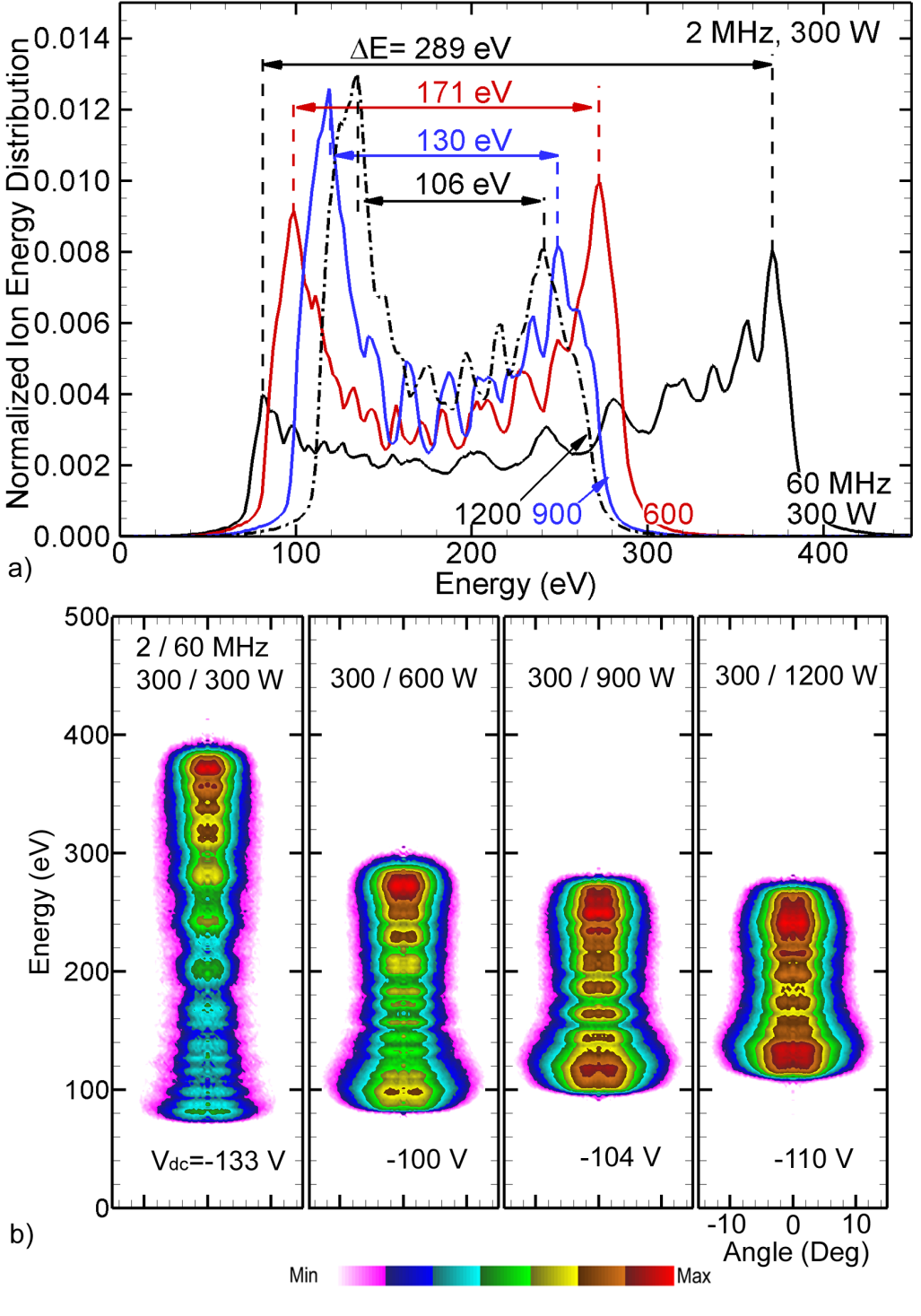 Changing HF/LF voltage ratio will strongly affect the IEADs.
With increase in HF power (300 W to 1200 W), the energy width E shrinks and double peaks merge towards average sheath potential. 
Increasing in ne with power brings about large current. In order to keep LF power constant, the voltage of LF drops.
Ar, 30 mTorr, 1000 sccm
Y.Z_MIPSE13_11
LOW FREQUENCY POWER
University of Michigan
Institute for Plasma Science & Engr.
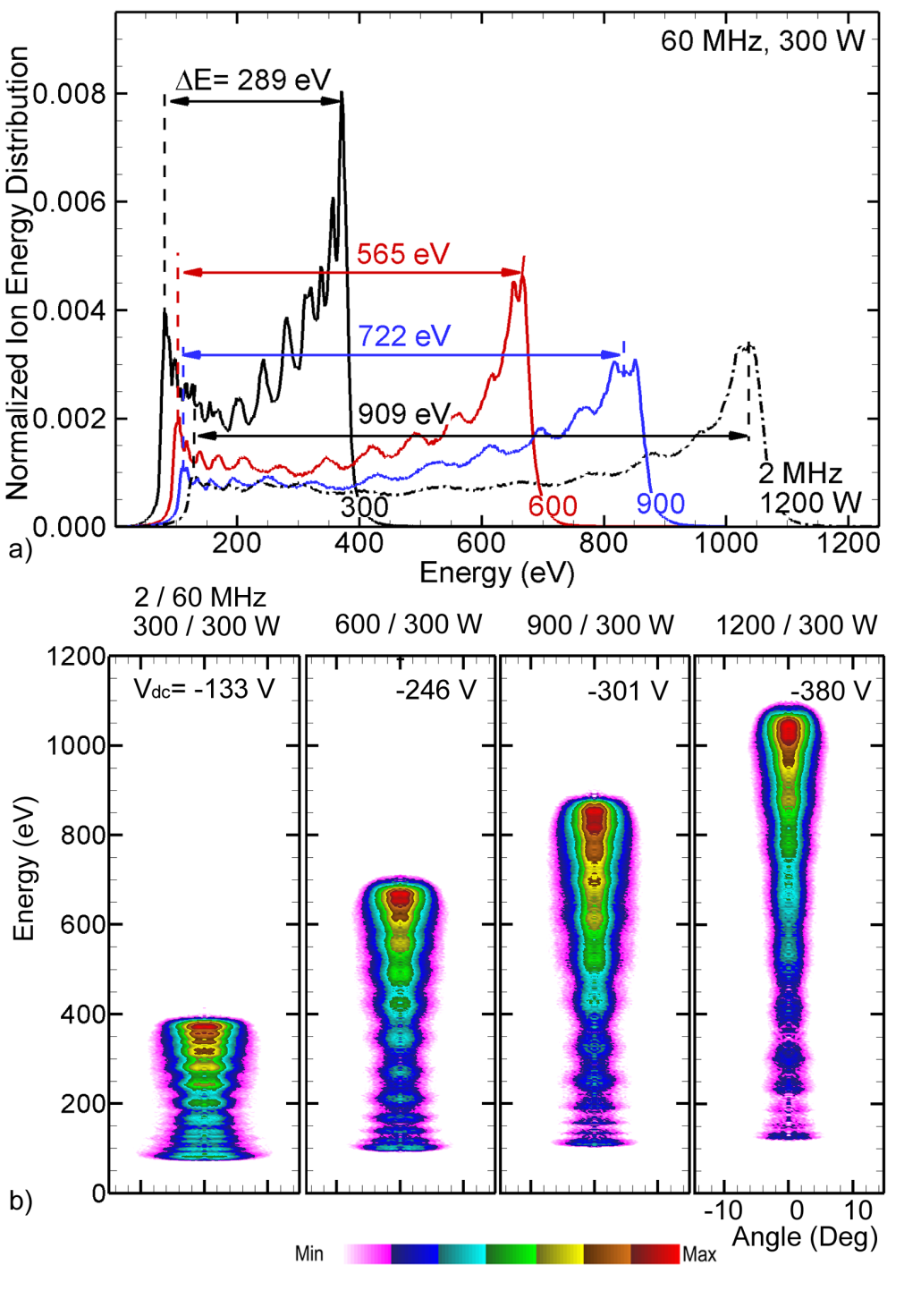 The LF power is mainly deposited into the sheath – the width of IED increases with LF power. 
During the cathodic LF cycle, increase in sheath potential accelerates ions to higher energy.
During anodic LF cycle, sheath potential is dominated by HF which is unchanged – and so modulation of IED persists.
Ar, 30 mTorr, 1000 sccm
Y.Z_MIPSE13_12
VOLTAGE vs POWER
University of Michigan
Institute for Plasma Science & Engr.
With increase in power, the corresponding VHF/VLF or VHF/VLF increases. However, due to the power scaling with frequency, the increase in VHF is smaller than VLF. 
DC self bias is proportional to sheath voltage (sum of VHF and VLF).
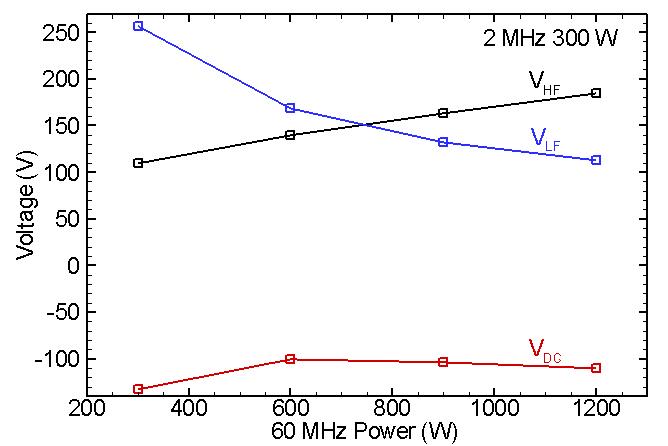 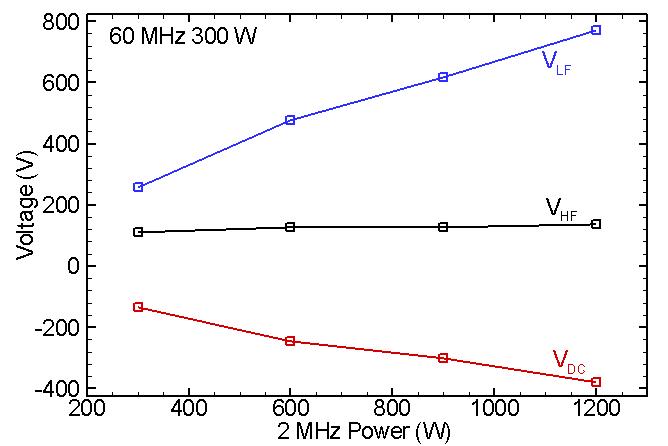 Ar, 30 mTorr, 1000 sccm
Y.Z_MIPSE13_13
University of Michigan
Institute for Plasma Science & Engr.
AR/CF4/O2 ION TOTAL ENERGY vs POWER
The trend of IEDs with power varying in AR/CF4/O2 plasmas match with pure argon case.
Increase HF Power
Increase LF Power
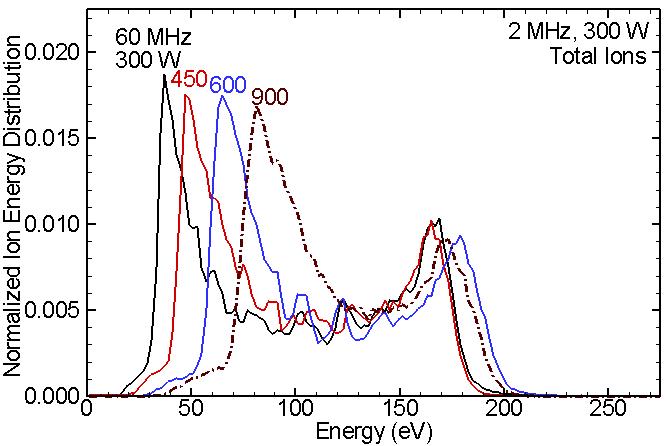 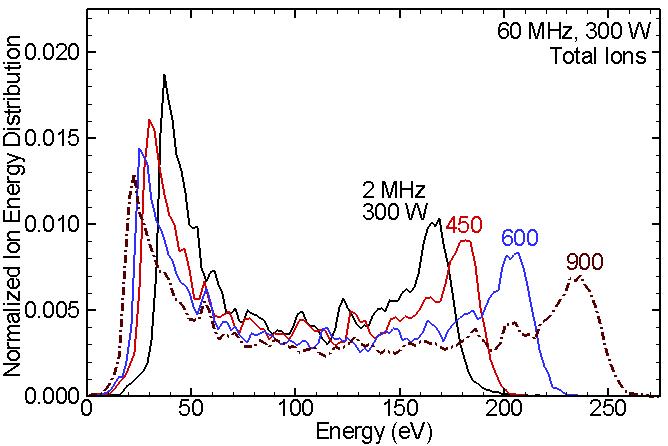 Y.Z_MIPSE13_14
University of Michigan
Institute for Plasma Science & Engr.
ETCH PROFILE vs HIGH FREQ POWER
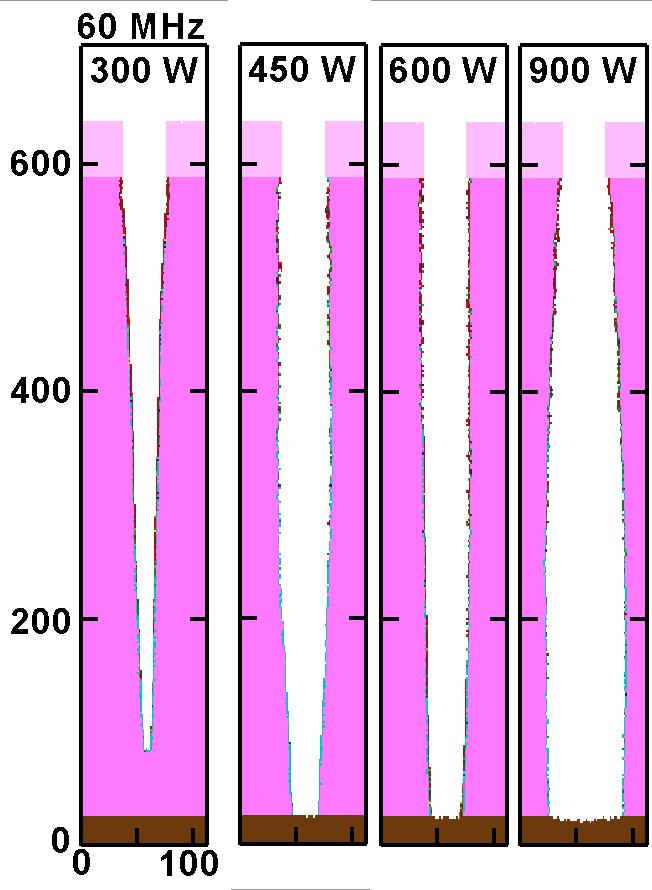 Fixed 2 MHz, 300 W.
Critical Dimension (CD)= 37 nm
Aspect Ratio (AR)= 15
Etch rate increases with high frequency power increase due to higher F/CFx ratio. 
Undercutting increases with power (long over-etch here.)
The sidewall slope can be improved by adjusting F/CFx ratio.
Unit: nm
Ar/CF4/O2=75/20/5, 
    30mTorr, 500 sccm
Y.Z_MIPSE13_15
University of Michigan
Institute for Plasma Science & Engr.
ETCH PROFILE vs LOW FREQ POWER
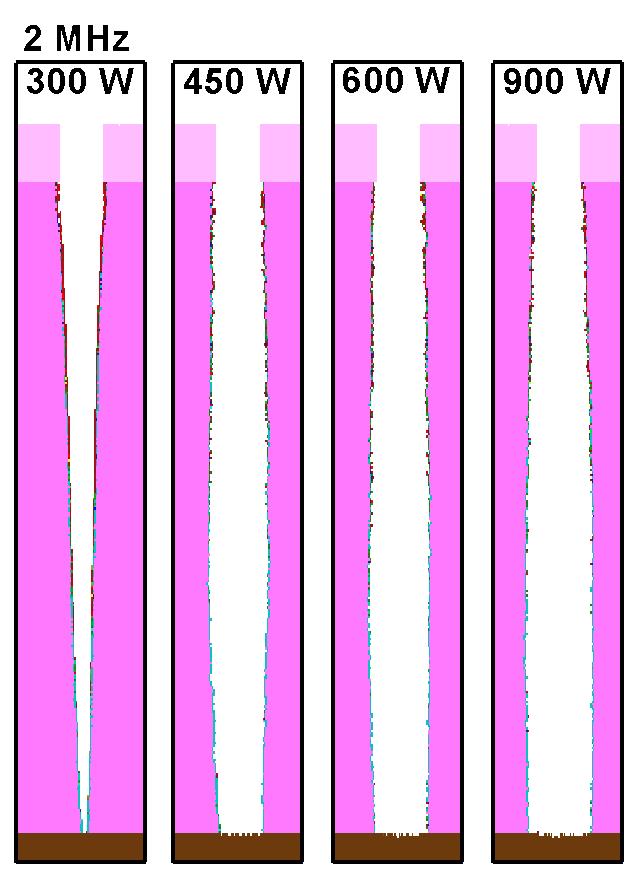 Fixed 60 MHz, 300 W. 
The etch rate linearly increases with low frequency power due to average ion energy increasing linearly.
With large low frequency power, the etch profile becomes bowed due to ion trajectory distortion.
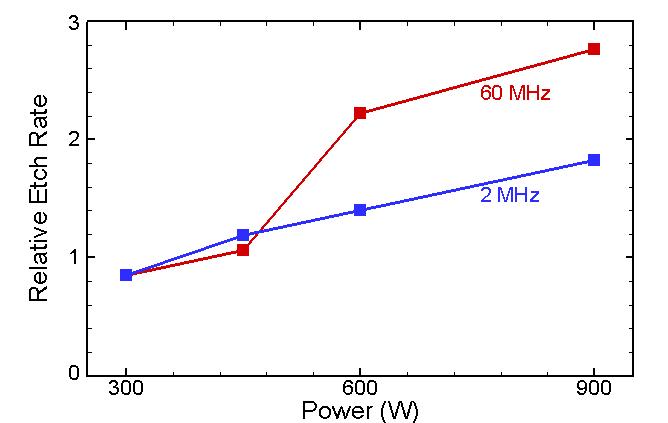 Ar/CF4/O2=75/20/5, 
    30mTorr, 500 sccm
Y.Z_MIPSE13_16
University of Michigan
Institute for Plasma Science & Engr.
PLASMA UNIFORMITY vs. Δ-PHASE
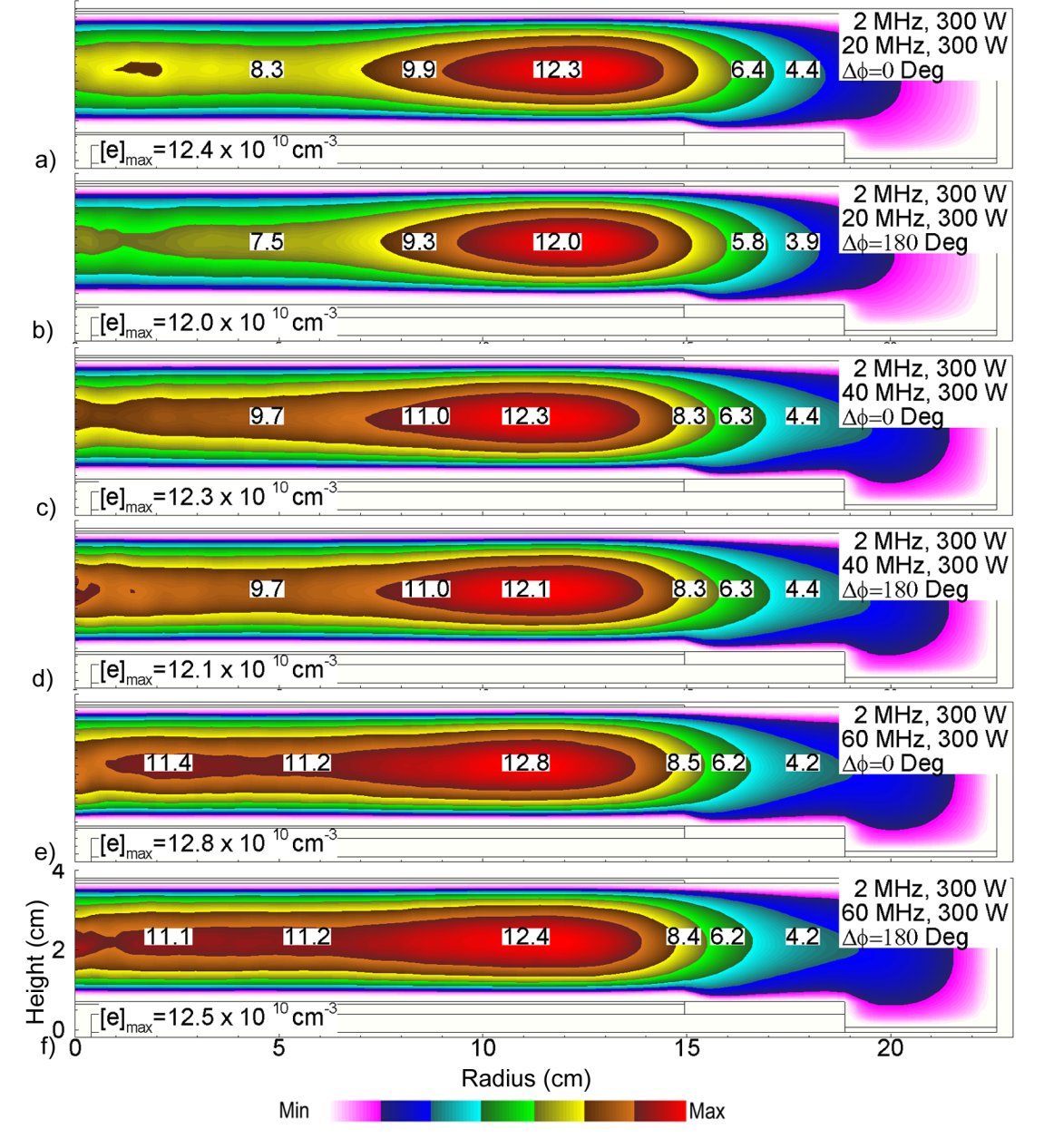 Definition OF Δ-Phase


With same amount of power, higher HF increases power density and improves uniformity.
The phase difference between the LF and HF modulates the dynamics of the plasma potential.
However, no significant difference is observed in time averaged plasma properties.
Ar, 30 mTorr, 1000 sccm
Y.Z_MIPSE13_17
University of Michigan
Institute for Plasma Science & Engr.
IEDs vs Δ-PHASE
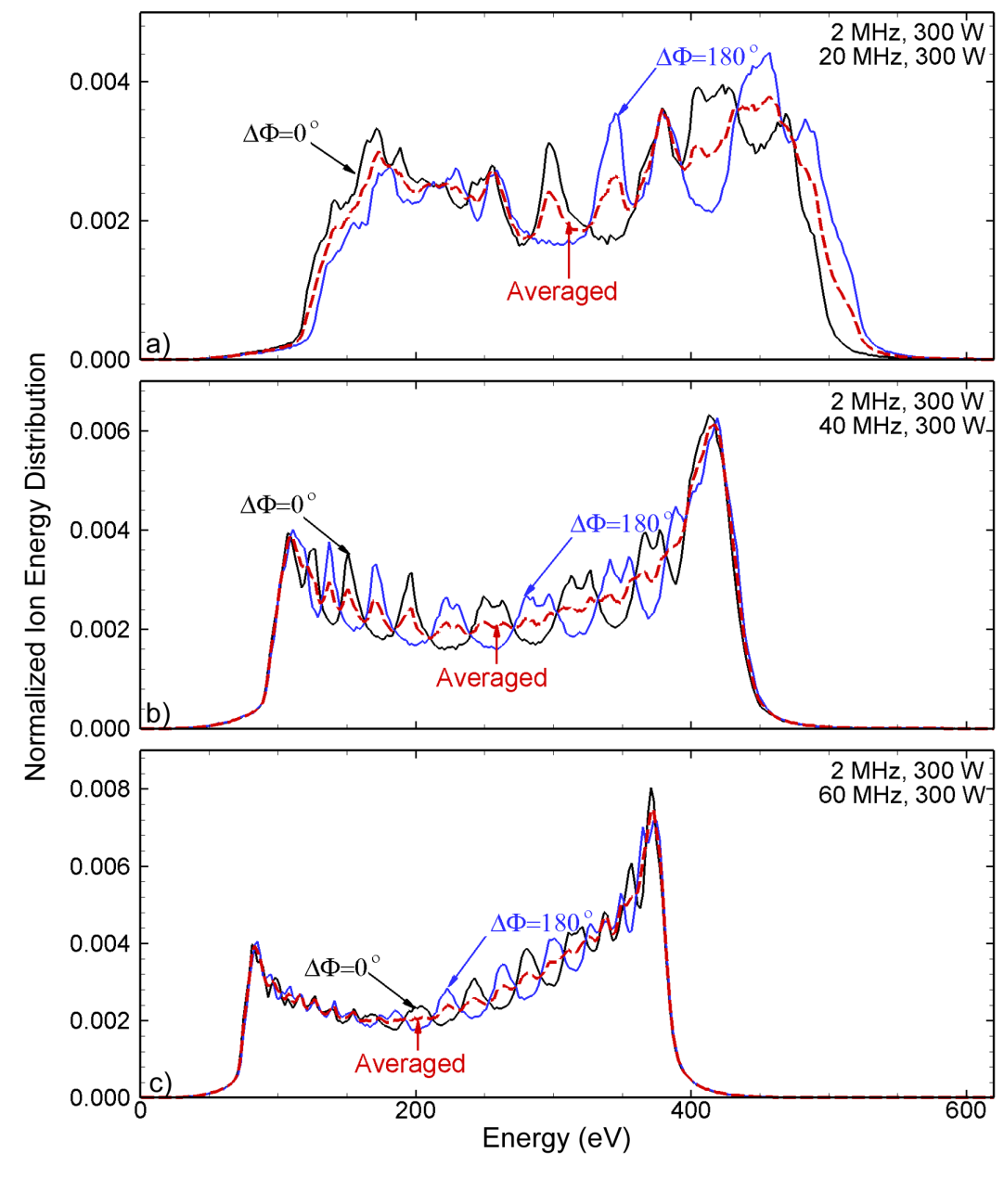 Phase difference between LF and HF modulates sheath potential and electron dynamics during rf period. 
Energy of HF modulated peaks in IED depend on relative phase between LF and HF.
By dynamically controlling phase difference, a smooth time averaged IED can be produce without significant HF modulation.
Ar, 30 mTorr, 1000 sccm
Y.Z_MIPSE13_18
University of Michigan
Institute for Plasma Science & Engr.
SHEATH THICKNESS vs. Δ-PHASE
When LF and HF are close in frequency, the phase shift may perturb sheath properties. Sheaths for 2+20 MHz depend on phase. 
Sheath thickness (scales with [e]-1/2 ) is larger in cathodic LF cycle, and so brings about less modulation in high energy peak of IED.
Time Averaged
Time Dynamic
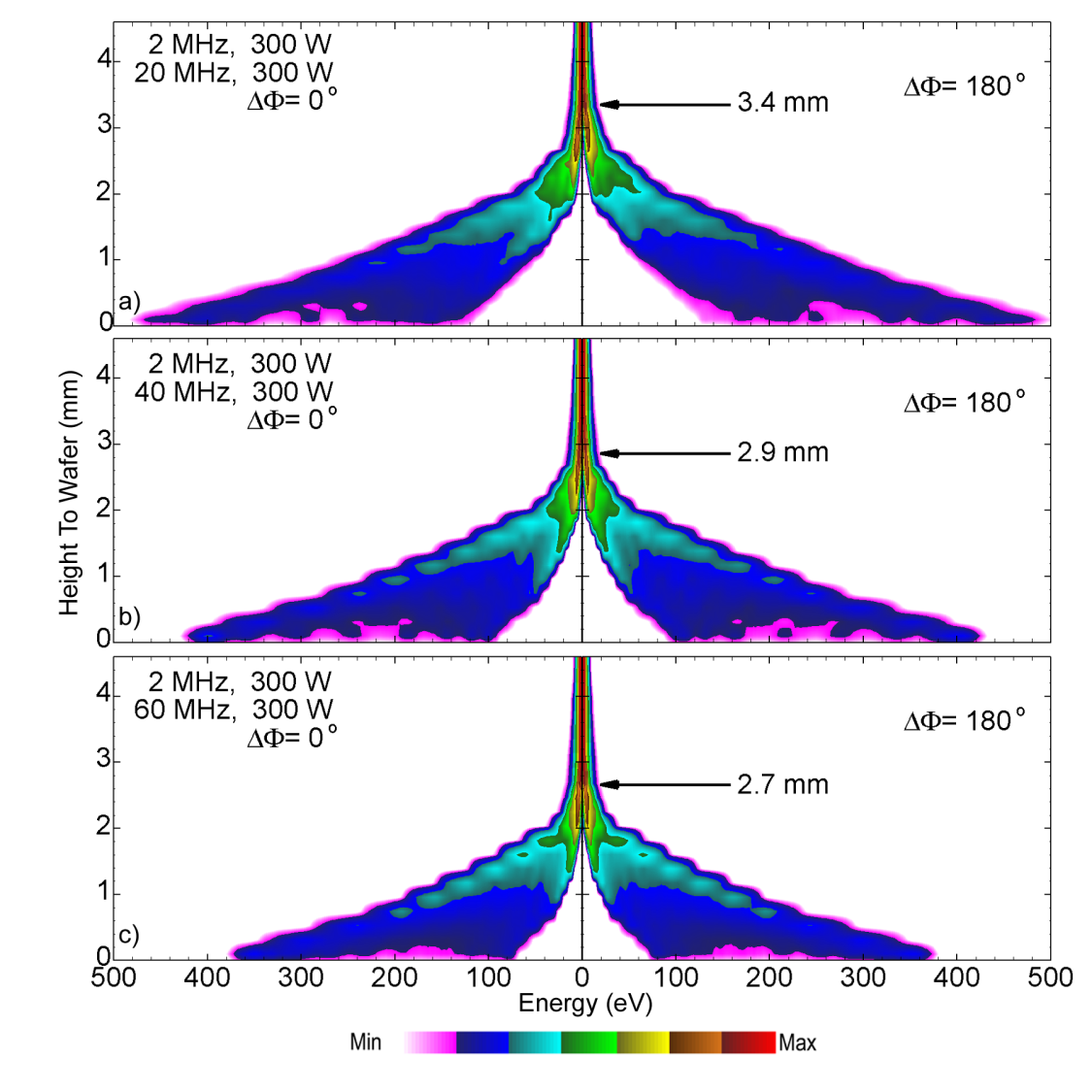 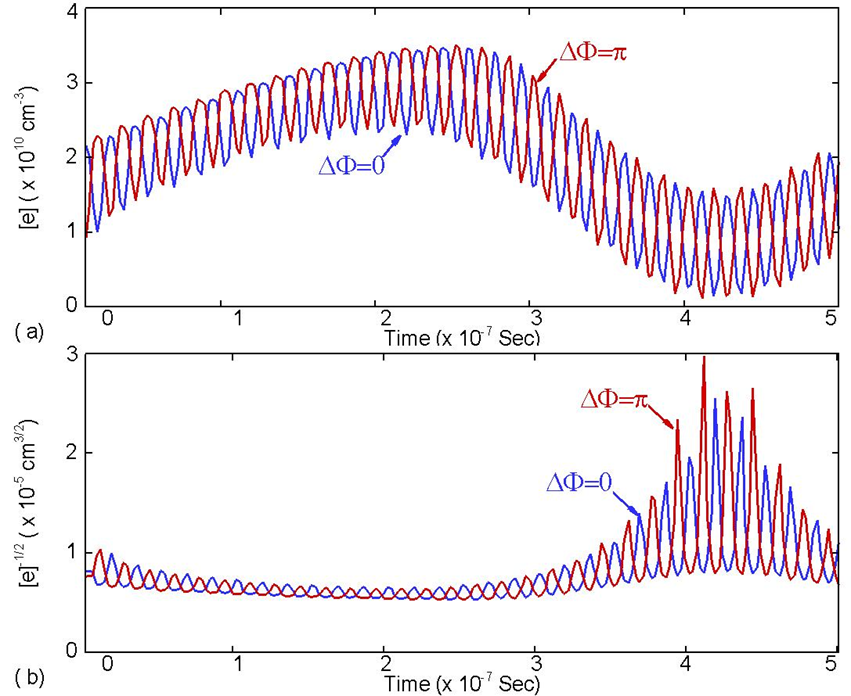 300 W, 2 MHz
 300 W, 60 MHz
Asymmetric
Symmetric
Y.Z_MIPSE13_19
University of Michigan
Institute for Plasma Science & Engr.
CONCLUDING REMARKS
For dual frequency CCPs sustained in Ar,
Increasing HF power will increase the plasma density as well as shrink E into average sheath potential. 
Increasing LF power will mainly dissipate power within sheath, and therefore extend the IEAD energy width with little change in composition of fluxes. 
Changing phase between HF and LF in high density, thin sheath plasma will modify time averaged IEADs significantly. 
With knowledge of the relationship between IEADs and settings of dual frequency rf biases, precise customization and control of IEADs can be achieved, which will improve etching process.
Y.Z_MIPSE13_20